Автор стихотворения воспитатель  
МАДОУ МО г.Нягань «Детский сад №1 «Солнышко» 
Проничкина Аэлита Захировна
Если дома ты один
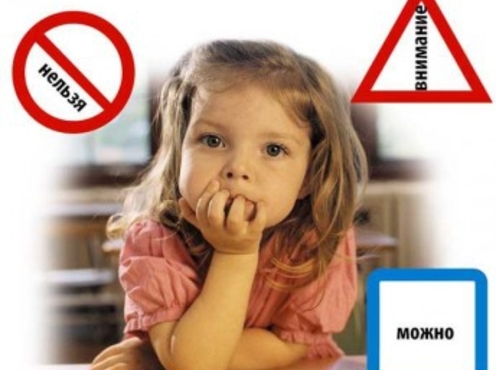 Если вдруг случится так,
Будешь дома ты один,
Значит  ты для мамы взрослый,
Веди себя как Гражданин!
Не высовывайся в окна,
Людей не надо сверху звать,
Помни, ты совсем не птица, 
Не умеешь ты летать!
Не старайся дверь открыть,
Если вдруг раздался стук.
Помни, там за этой дверью
Может быть совсем не друг!
Позвони сейчас же маме,
Выслушай ее совет.
Громко, четко и без страха
Незнакомцу дай ответ!
Молодец! Все сделал верно.
Можешь дальше ты играть.
Только вот электрочайник 
Не пытайся подключать!
Если все ж беда случилась – 
И огонь начал плясать,
01 – знакомый номер,
Должен ты скорей набрать.
Назови себя, свой адрес,
Не кричи ты в телефон,
Описав все, что случилось,
Уходи с квартиры вон!
Но, я думаю, ты знаешь,
Что с огнем играть нельзя:
Газ, утюг и зажигалки 
Под запретом для тебя!
Ну а если рана, травма,
Боль ужасная внутри,
Пригодится другой номер,
Скорой помощи – 03!
А когда вернется мама
То обнимется с тобой,
Скажет с гордостью и важно:
«Ты, сынок, совсем            	 	                          большой!»